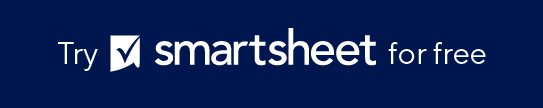 SIPOC Horizontal Swimlane Diagram Template
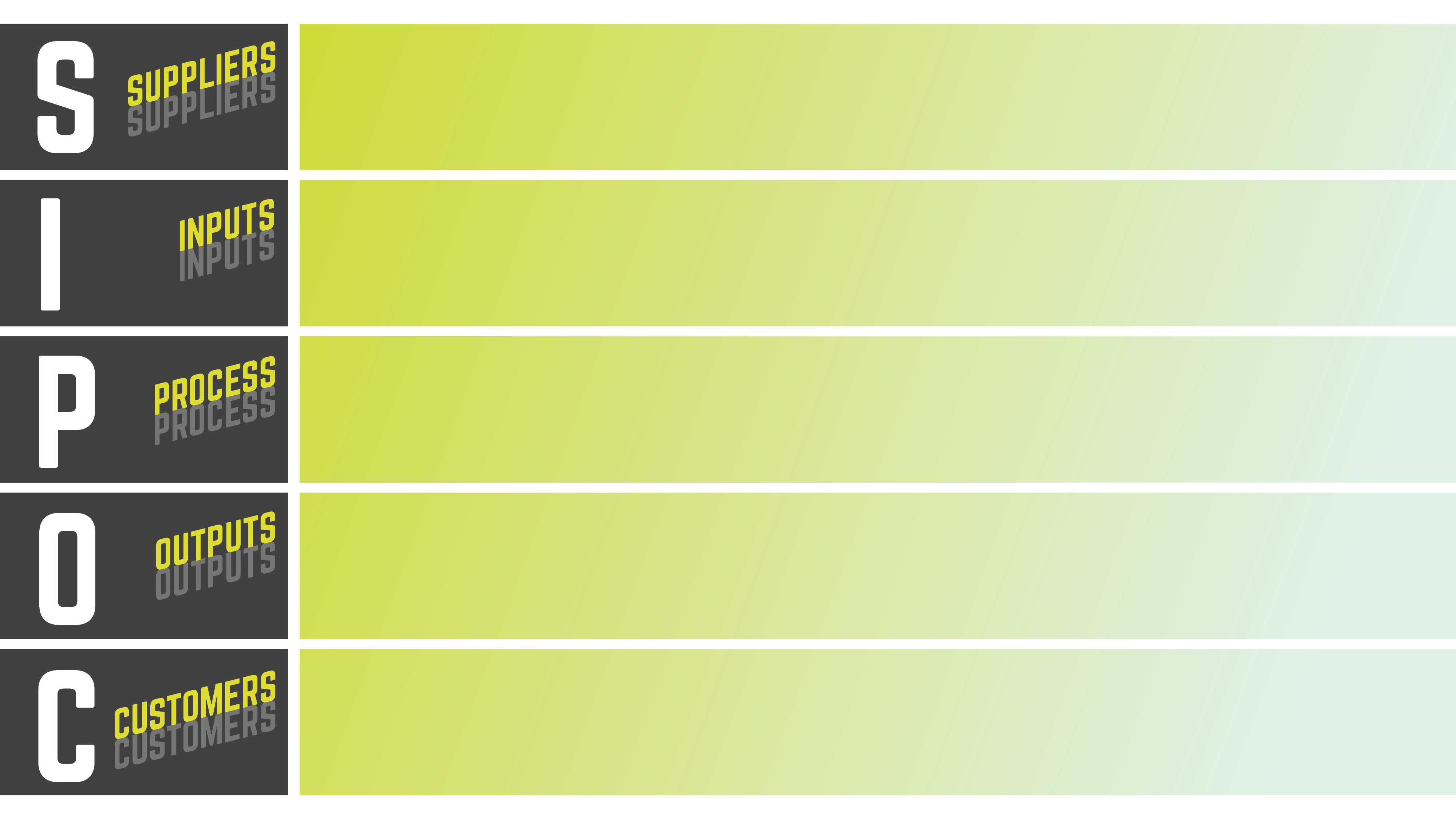 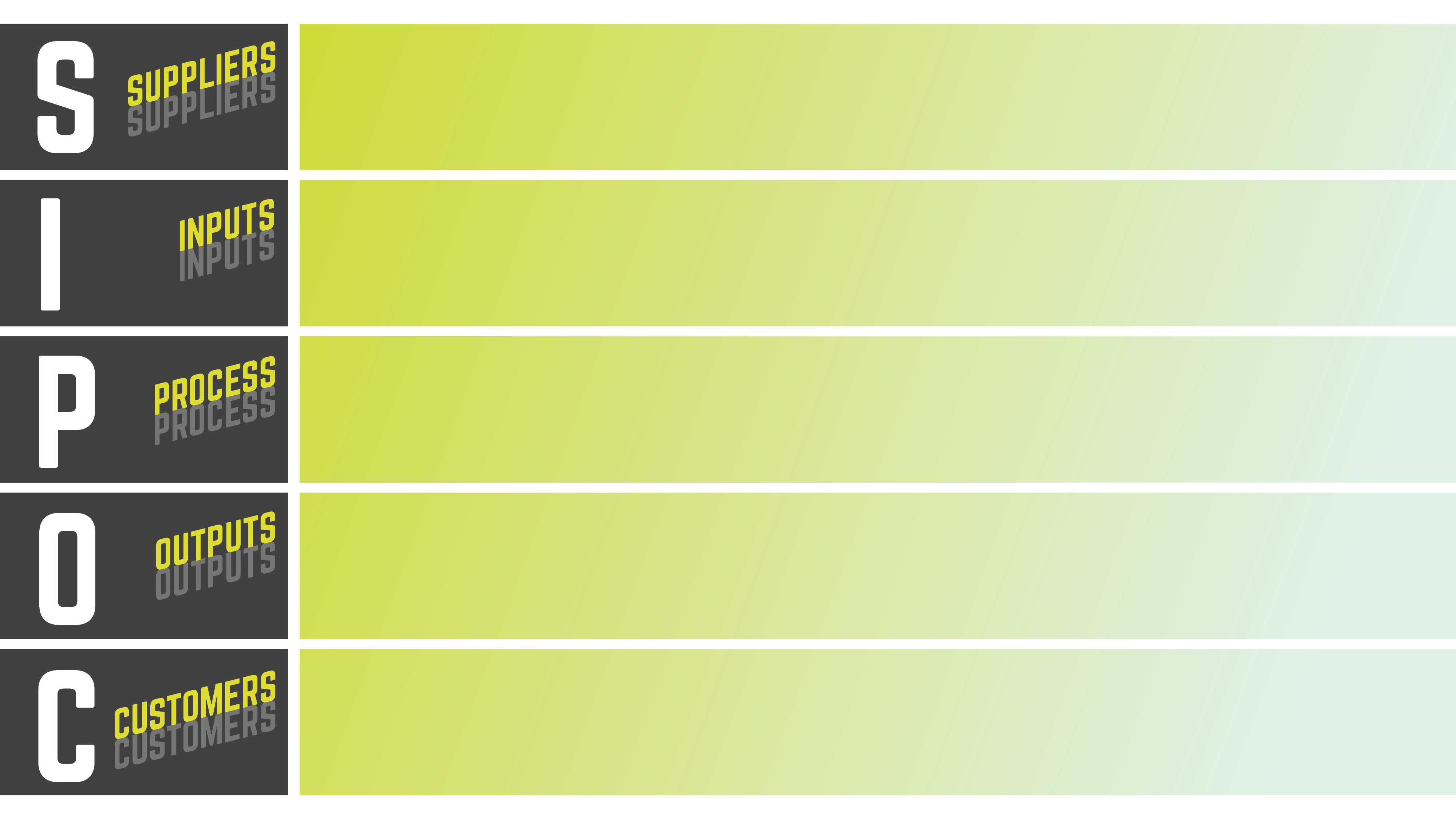 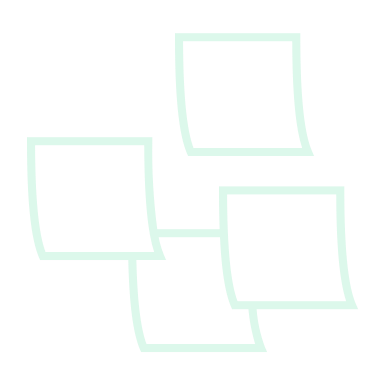 SUPPLIER 3
SUPPLIER 1
SUPPLIER 2
Input 1
Input 2
Input 3
Input 4
Process 2
Process 1
Output 2
Output 1
Customer 3
Customer 2
Customer 1